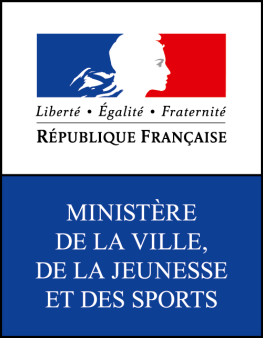 Direction de la jeunesse, de l’éducation populaire 
et de la vie associative
Gouvernance des systèmes d’information de la vie associative (GSIVA)
Comité de pilotage

29 novembre 2016
1
Contenu de la présentation
Introduction
Chantier 1 « Dites-le nous une fois Associations »
API Association
Système d’échange de données « ESB SIVA » et flux
Appariement Sirene/RNA
Phase 2
Service-Public-Asso
Associations.gouv
Chantier 2 « Dites-le nous une fois Subventions »
Décret de simplification des demandes de subvention
Services numériques pour le budget et les demandes de subvention
Chantier 3 « DataAsso »
Service public des données de référence
Evolutions du site internet
Nouveaux services
Offre de service SIVA-OSIRIS
Réalisations 2016
Evolutions 2017
2
Introduction : gouvernance SIVA
3
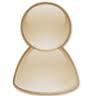 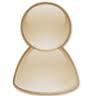 Associations
Grand public, chercheurs…
Concept général du projet SIVA
« Dites-le nous une fois » pour les associations
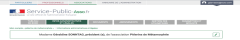 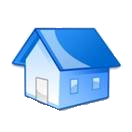 Portails administratifs
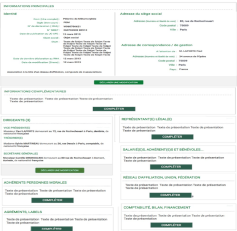 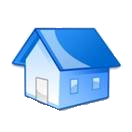 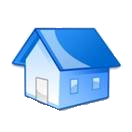 DataAsso
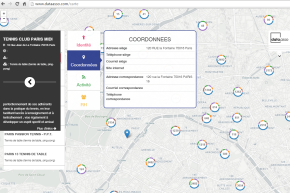 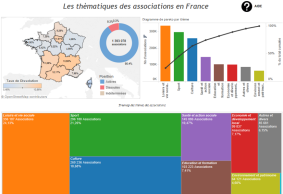 Architecture commune
Sirene
RNA
JO
Outil de connaissance des associations
Autorités administratives
Système d’échange
ESB SIVA
DBAsso
Informations de qualité (exhaustives, à jour) pour les autorités administratives
API Association
4
Sirene
RNA
JO
Système d’échange
ESB SIVA
DBAsso
Chantier 1 « Dites-le nous une fois Associations »
5
Les informations de présentation d’une association
RNA
Base de données
Modalité de déclaration
Validation des déclarations
Nature des informations
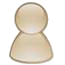 Data Asso
Informations juridiques loi 1901
Sirene
Voie papier
Voie dématérialisée :
Greffe des associations
SP-asso
n° RNA
 Nom, sigle, adresse siège
 Liste des dirigeants
 union, fédération, réseau…
 statuts
 Récépissé de création, modification
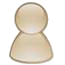 e-Creation
e-Modification
CFE/DR INSEE
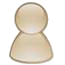 cfe.urssaf.fr
Voie papier
Voie dématérialisée :
Associations
Informations « Entreprise »
infogreffe
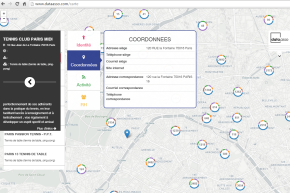 Nom, sigle, adresse siège
 Liste des établissements
 Récépissé d’immatriculation Sirene
Site DataAsso
Informations administratives complémentaires
Portail admin
Liste des agréments
 Adhésion aux unions, fédérations…
 Ressources humaines
 Comptes annuels
 Rapport d’activité annuel
 RIB
Portail admin
Données de réf
Porte-doc admin
Crowdsourcing
Informations non administratives
Lieu d’activité (+ nature, horaire…)
 données spécifiques…
6
API Association : les fonctions
Mettre à jour les informations administratives complémentaires d’une association
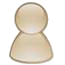 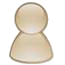 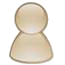 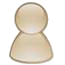 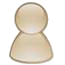 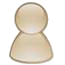 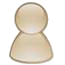 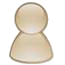 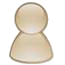 Associations
Méthodes
POST, DELETE, PATCH
Consulter les informations administratives et la liste des documents d’une association
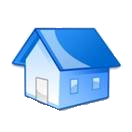 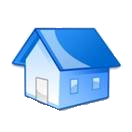 RNA
Sirene
JO
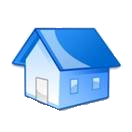 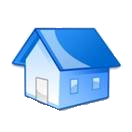 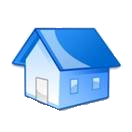 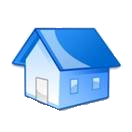 Méthode
GET-structure
API ASSOCIATION
DBAsso
ESB SIVA
Méthode
GET-document
Autorités administratives
Associations
Télécharger un document administratif d’une association
100% sécurisé
100% authentifié
100% crypté
Associations
Autorités administratives
DAC
Caractéristiques de l’association
Budget prévisionnel annuel (BPA)
API Association : flux « DAC », données administratives complémentaires
Caractéristiques d’un établissement
RIB (RIB)
Relations d’affiliation (union, réseaux…)
Comptes annuels (CPA)
Doc-DAC
Adhérents personnes morales
Rapport du commissaire au compte annuel (RCA)
Agréments administratifs
Rapport d'activité (le plus récent) (RAR)
Ressources humaines (annuel)
Rapport financier annuel (RFA)
Comptes (annuel)
Coordonnées bancaires
Documents DAC
Transmission des id et de leur source
DBAsso
8
API Association : roadmap
9
ESB SIVA et flux : avancement 2016
Sirene
RNA
SIENE
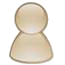 Associations
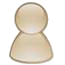 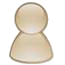 Portail x
Portail x
Portail « Sport »
Portail administratif
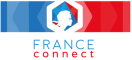 Greffe des associations
CFE/INSEE
E-Creation
Télé-démarches
E-Modification
Données structurées
RNA et Sirene
Porte-document
Doc-RNA
Si modification
DAC
Doc-DAC
Saisie dossiers papier et validation
GET-structure
Flux DAC
8
1
2
MI
INSEE
7
Evénements Sirene
API Association
Vérification RNA
5
9
Système d’échange
ESB SIVA
Evénements RNA
4
Web service documents RNA
6
8
Vérification Sirene
V1.1
V1.0
6
4
2
SGCMAS/DSI
DataAsso (chantier 3)
V1.2
DBAsso
10
ESB SIVA et flux : perspectives 2017
Flux Sirene
Intégration de l’API Sirene (à la place de l’API Siene)
Intégration du flux quotidien des événements Sirene (OpenData 01/01/2017)
Flux « EDI CFE » pour la phase 2 du projet (création Sirene et modification)
« Dynamisation » de l’appariement Sirene-RNA
Exploitation de l’appariement dans Sirene ?
Synchronisation Sirene et DBAsso  Proposition : 
web service de modification de la jointure  n° SIREN/n° RNA, en attente validation dans Sirene
Transmission de l’information à la base Sirene, à valider
Dites-le nous une fois pour les documents
Conception d’un dispositif plus facile à implémenter dans les portails administratifs ?
Autres services
Recherche d’une association sur le nom, l’objet ou le territoire  API DataAsso (voir chantier 3)
Constitution des unions, fédérations, réseaux d’association grâce au flux 2 « DAC »  impact sur chantier 3
Données structurées pour la liste des dirigeants  France-Connect pour les associations ?
11
Appariement Sirene-RNA : objectifs, méthodes et résultats
Objectifs :
Pour chaque association de la base Sirene, identifiée par le n° SIREN, trouver le n° RNA correspondant
Identifier des solutions permettant de « pérenniser » l’appariement (tendre vers l’exhaustivité)
Principe :
Rapprocher les unités (associations) à partir de leur nom et de l’adresse de leur siège dans les deux bases
Travaux réalisés en 5 étapes principales :



Résultats sur la base des 947 569  unités légales retenues :



 Reste 254 090 paires à trouver
Sélection des données source
Nettoyage des données source
Réalisation de l’appariement
Validation des résultats
Bilan
12
Appariement Sirene-RNA : validation, bilan et reste à faire
Validation des résultats et bilan
Qualité de l’appariement :
Taux de « faux positifs » estimé à moins de 3%
En contrepartie, le taux de « bons négatifs » est supérieur à 10% 
Analyse du recoupement avec l’appariement 2014 :
L’appariement 2014 inclut 85% des paires de l’appariement 2016
 la grande majorité des paires qui restent à former se trouvent dans la même commune dans chacune des 2 bases  Identification de 3 gisements principaux

Reste à faire
Exploitation de l’appariement 2016 dans Sirene
Permettre à l’association elle-même de modifier ou de créer une jointure n° SIREN/n° RNA :
 mécanisme permettant à une association de déclarer la création/modification de la jointure tout en permettant sa validation par l’INSEE 
Synchronisation des nouvelles paires constituées ou des paires modifiées de Sirene vers DBAsso :
 exploitation du fichier des événements quotidiens de Sirene publié en Opendata à partir du 01/01/2017. Ce fichier servira aussi de « flux retour » pour la phase 2 du projet
13
SIVA Chantier 1 Phase 2 : objectifs et méthode
Objectifs
Dématérialiser la demande d’attribution de SIREN/Siret
Unifier les démarches de modification des différents greffes
Analyse des formulaires des trois grands événements (création, modification, dissolution/radiation)
Etude de leur degré de compatibilité et/ou de rapprochement
Pour chaque événement, définition d’un workflow permettant d’échanger les informations entre greffes et étude de l’impact d’une télé-démarche unifiée pour la modification et la dissolution
Définition et validation d’une norme association (CCCFE)
Identification des événements, rubriques et champs correspondants dans l’EDI CFE
Conception des télé-démarches
Conception des fichiers d’échange
Définition des modalités de recettes
Pré-étude
Etude de faisabilité et d’impact
Etude technique
Conception
Réalisation et recettes
14
SIVA Chantier 1 Phase 2 - Evénement « Création Sirene »
RNA
Evénements
association
ESBSIVA
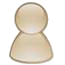 N° RNA
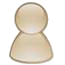 E-Creation
Compte asso
Sirene
Création juridique
Greffe des associations
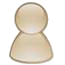 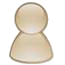 CFE/INSEE
DBAsso
Association
Association
EDI
CFE
Télé-procédure « M0 »
Demande attribution SIRET
GET-structure = n° RNA
API Association
Affichage des informations validées courantes
Confirmation + remplissage des éléments de la télé-procédure
Transmission de la e-déclaration
MAJ SIRET
temps
Validation CFE/INSEE
15
SIVA Chantier 1 Phase 2 - Evénements « Modification »
RNA
E-Modification
Modification
Affichage des informations existantes
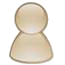 ESBSIVA
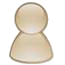 Sirene
API Association (GET-structure = n° RNA/SIREN/SIRET)
Greffe des associations
API Association
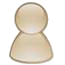 CFE/INSEE
Affichage des établissements
Informations sur l’association 
+ ses établissements
DBAsso
Association
EDI
CFE
Ajouter un établissement secondaire
Si événements concernant le greffe des associations
Sélection des événements de modification
Validation RNA
Transmission de la e-déclaration
Saisie du formulaire par événement
Si événements concernant les CFE/INSEE
Validation CFE/INSEE
MAJ SIRET
16
Service-Public-Asso
Ecran IAL + API Association (SaV)
Création du compte et pré-remplissage de l’écran « informations administratives »
Accès direct démarches ecreation et emodfication
Ecran DAC + API Association (DAC) + eSubvention V2
Transmission des DAC vers l’API Association
eSubvention V2
Ouverture compte association
Démarche ecreation et emodification
Push document SP
Migration des comptes
Fermeture VCA
eSubvention V1
Cerfa V5
À programmer:
Adaptation télédémarche eModification
Télédémarche demande d’attribution de SIRET
Multi-espace : 1 ou plusieurs comptes asso possibles
Partage du compte asso entre plusieurs membres
17
« Dites-le nous une fois Associations » sur associations.gouv.fr
http://www.associations.gouv.fr/la-simplification-par-les-services-numeriques.html
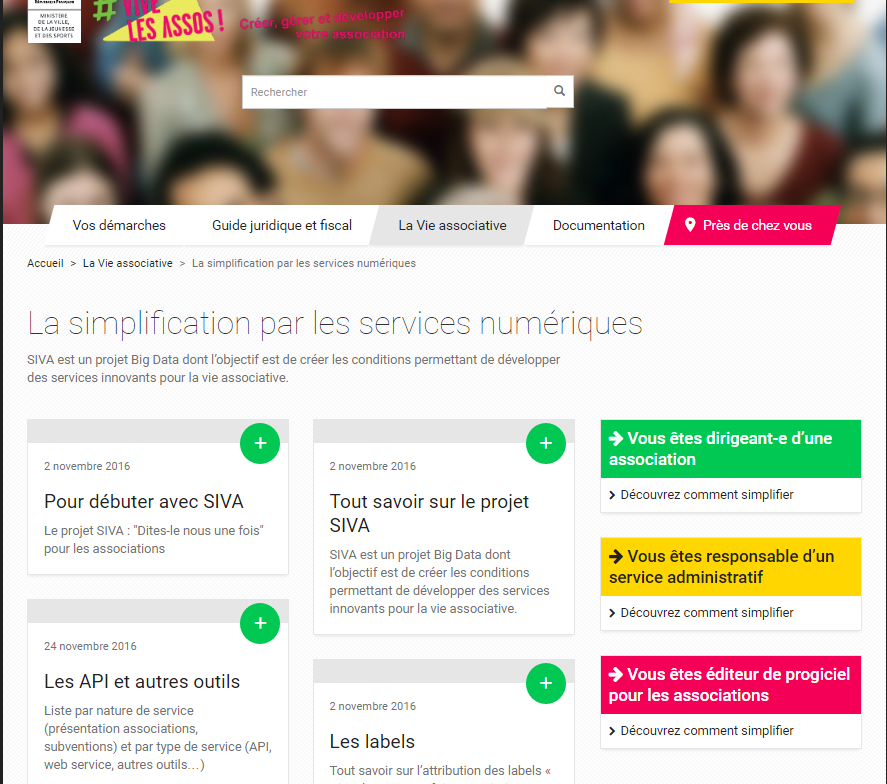 18
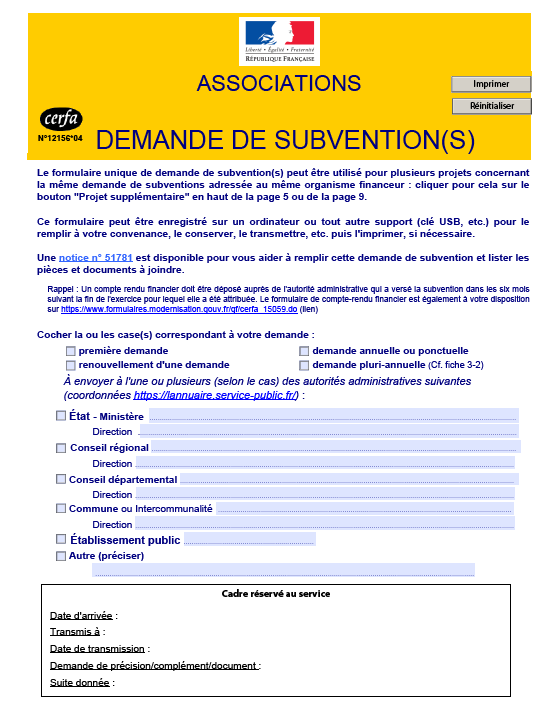 Chantier 2 « Dites-le nous une fois Subvention »
19
Contexte
Contexte juridique :
Décret portant sur la suppression des pièces justificatives pour les dossiers d’aide publique
Décret précisant les caractéristiques du formulaire unique de demande de subvention des associations
Définition des caractéristiques communes et minimales d’un formulaire unique de demande de subvention
Application du principe « Dites-le nous une fois » 
 Cerfa 12156 v5
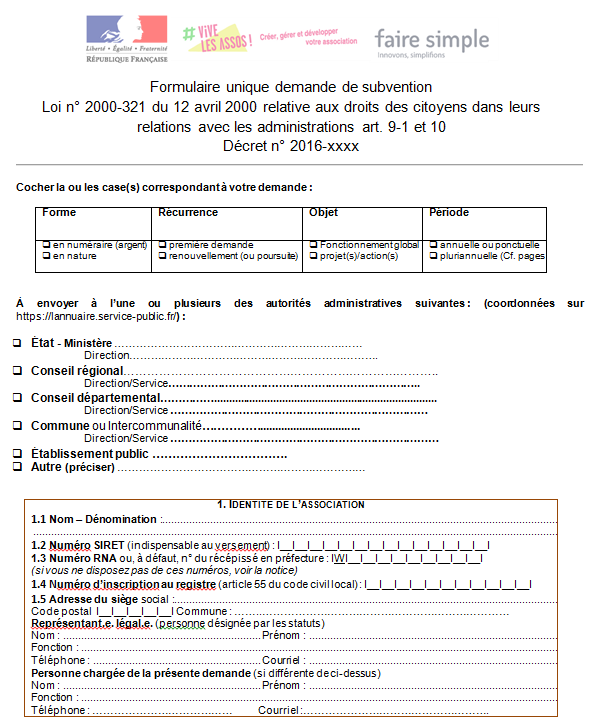 Objectifs :
DLN1x pour les informations de présentation d’une association (données structurées, pièces justificatives)  API Association
DLN1x pour la description des projets qui font l’objet de la demande, y compris le-s budget-s (renouvellement, co-financement publics et/ou participatif)  API Demande projet
DLN1x pour les pièces justificatives, en particulier le budget de l’association et des projets  fichier et API normalisés
20
CERFA 12156 (version 5) : demande de subvention
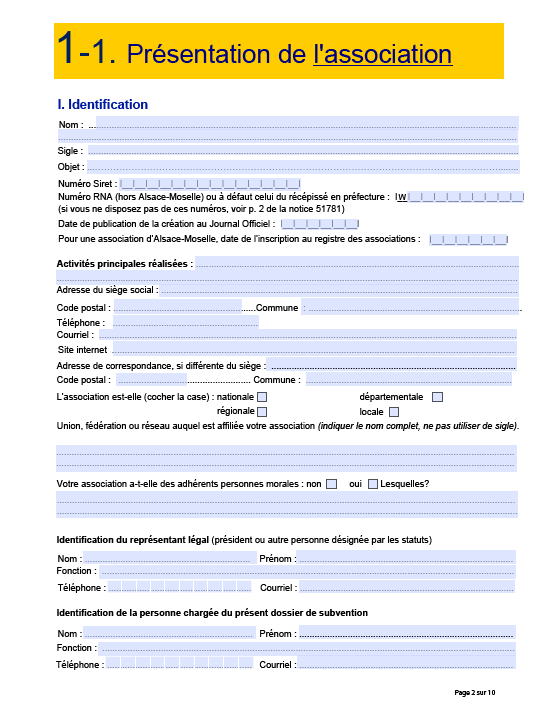 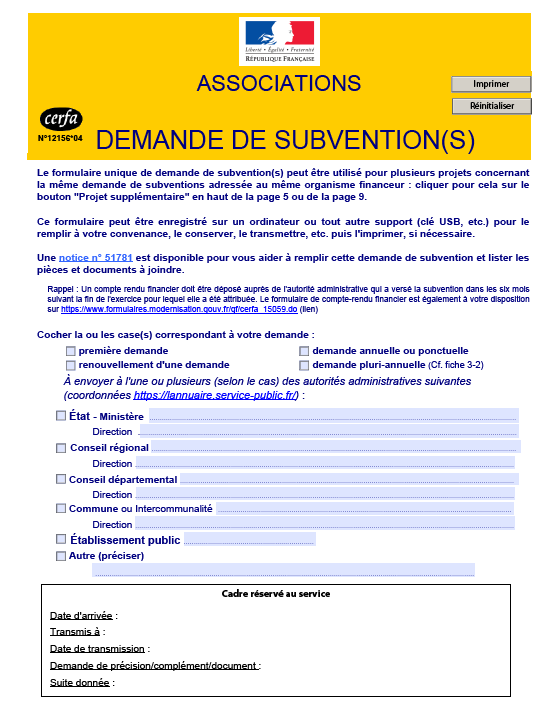 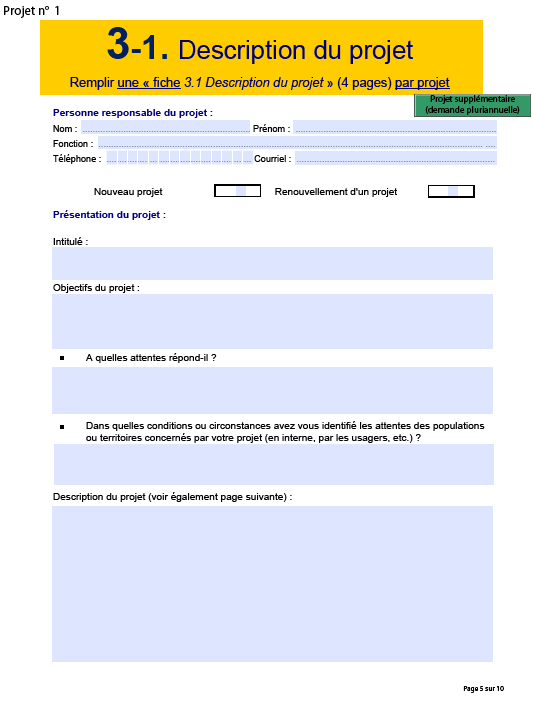 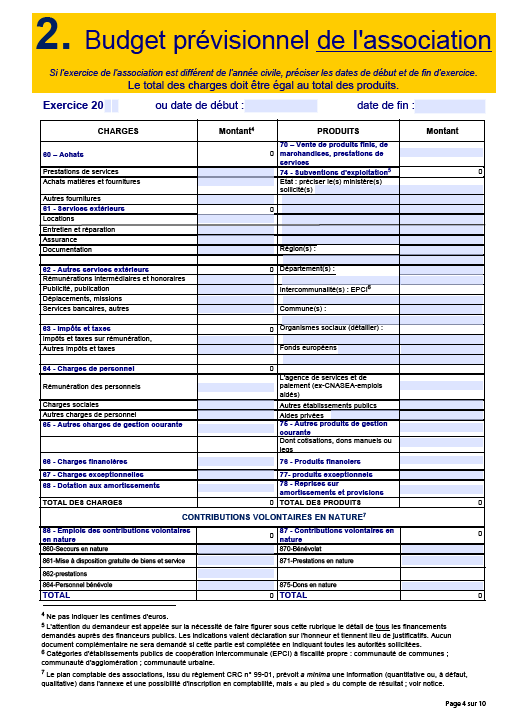 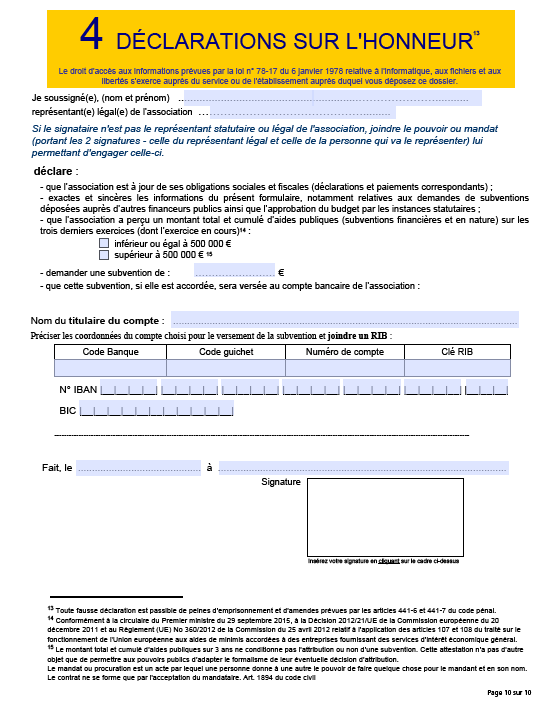 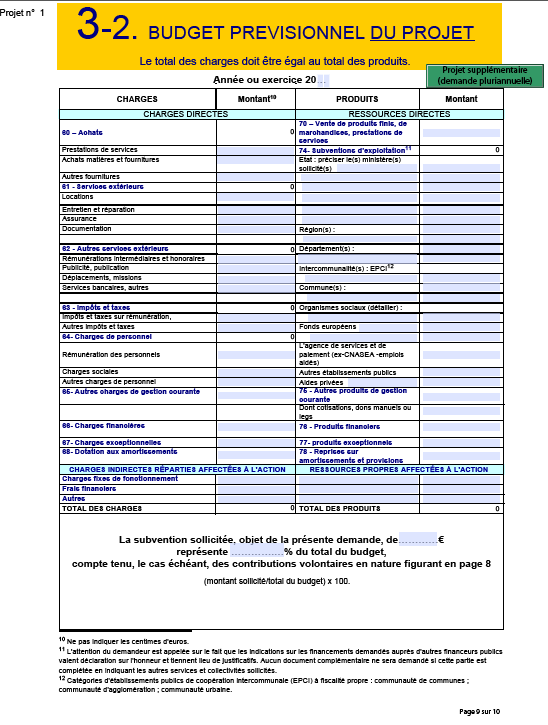 5. Association - Budget prévisionnel
6. Projet –
Budget prévisionnel
Présentation de la demande
1-2-3-4 Association - Présentation
6. Projet -  Description
7. Attestations
API Association (RIB) + API Demande projet (personne chargée de la demande)
.xls standard + API/module parse à intégrer en front et/ou back-office
.xls standard + API/module parse à intégrer en front et/ou back-office
En-tête API Demande projet
API Association
API Demande projet + API Carto (territoire-s)
Pièces justificatives :
 Association : API Association
 Projet : en théorie rien de « générique »
21
API demande projet
Objectif : permettre à une association de saisir une seule fois la description de son projet à financer
Le dispositif concerne les demandes cofinancées ou renouvelées d’une année sur l’autre, par l’intermédiaire d’outils de financement participatif ou administratifs
Proposition :
La description du projet, lorsqu’il est saisi pour la première fois sur un portail partenaire, est transmis en parallèle au système échange (ESB) SIVA, via l’API « Demande projet ». 
Les informations stockées peuvent être rappelées en pré-remplissage par n’importe quel système partenaire (via la même API, sur la base de l’identifiant de l’association).
Le demandeur a la possibilité de modifier les données pré-chargées pour les adapter au financeur sollicité.
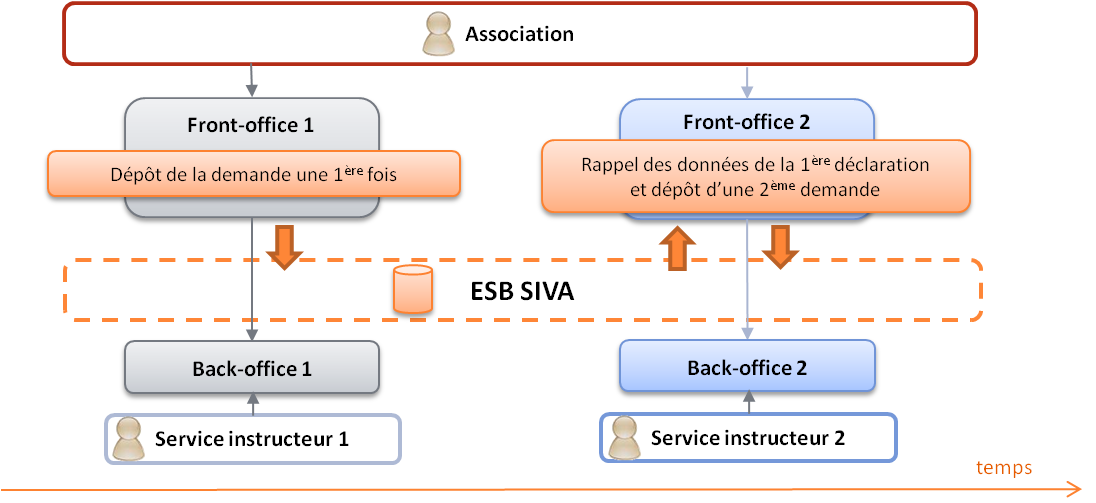 22
Budget prévisionnel de l’association et des projets
Proposition : un fichier standard et une API/module de parse
Un fichier standard et normalisé  Avantages pour les associations :
ne plus avoir à saisir manuellement les budgets en ligne
Un seul document à mettre à jour et à joindre aux demandes de subvention
 mise en place d’une API et/ou un module de parse du fichier standard, dont l’extraction des données est aisée
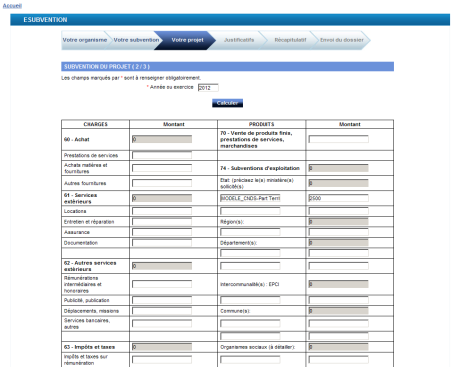 API
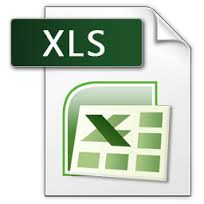 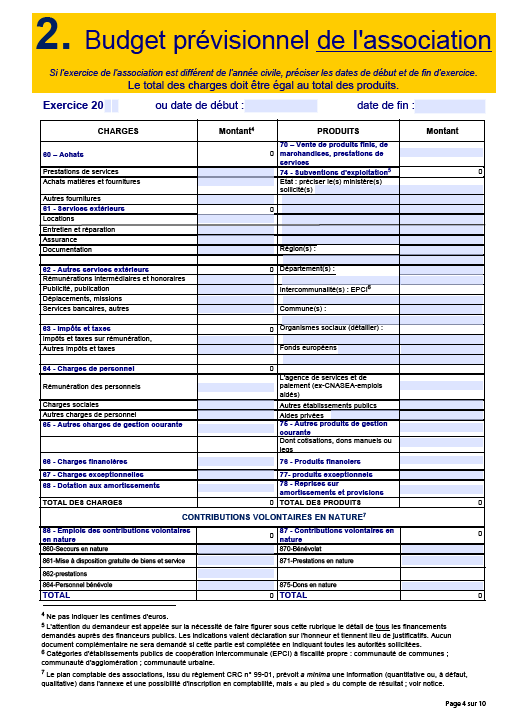 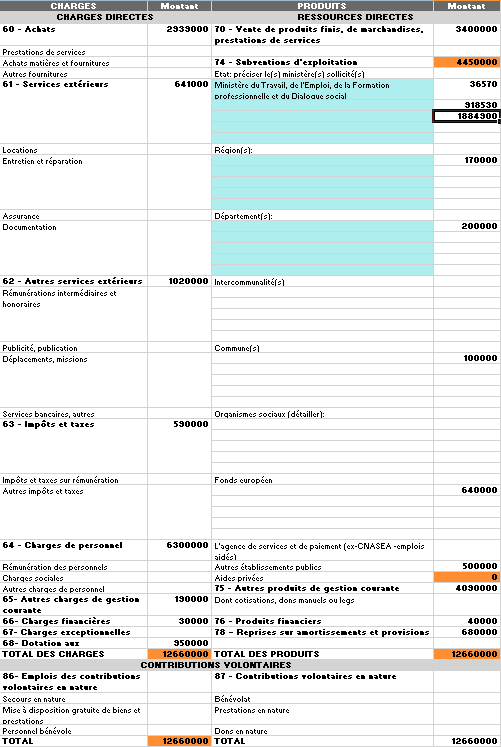 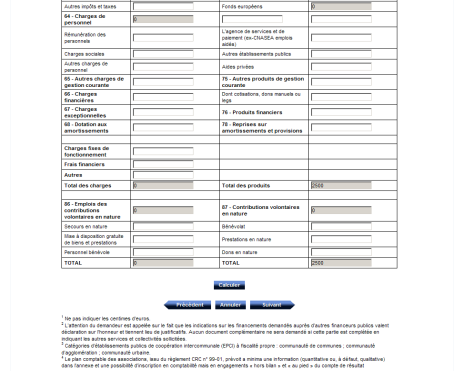 API/module de parse 
Les données budgétaires du fichier peuvent être extraites en champs structurés et exploitées par le financeur.
Un fichier standard de budget prévisionnel
Fichier (de type Excel ou PDF) structuré, protégé, avec des cellules auto-calculées.
23
DataAsso
Chantier 3 « DataAsso »
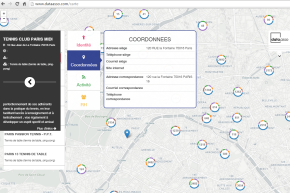 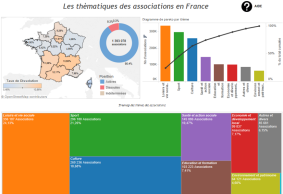 24
La connaissance de la vie associative
Contexte : décret relatif au Service public des données de référence
Références :
Application de l’article L. 321-4 du code des relations entre le public et l’administration.
L’article 14 de la loi n° 2016-1321 du 7 octobre 2016 pour une République numérique a créé une mission de service public relative à la mise à disposition des données de référence.
Le service public mentionné à l’article L. 324-1 a pour objet la mise à disposition et la diffusion des données de référence. La direction interministérielle du numérique et du système d’information et de communication de l’Etat en assure la mise en œuvre. Elle assure la continuité, la disponibilité et la sécurité du système d'information dédié audit service public.
Le service public de la donnée de référence met à la disposition du public, les données suivantes : Sirene, RNA, le plan cadastral, le registre parcellaire graphique (RPG), Le référentiel à grande échelle (RGE), La base adresse nationale (BAN), La base de l’organisation administrative de l’Etat, Le répertoire opérationnel des métiers et des emplois. 
 Le répertoire national des associations (RNA), créé par l’arrêté du 14 octobre 2009 portant création du répertoire national des associations produit par la direction des libertés publiques et des affaires juridiques (DLPAJ) du ministère de l’intérieur et mis à disposition par […] ;

 Modalités de mise à disposition des données ? quel format ? Modalités de coordination par la DINSIC ? Quelles ressources financières ?  en attente de réponses
25
DataAsso s’appuie sur l’architecture ESB SIVA/DBAsso
RNA
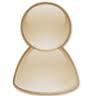 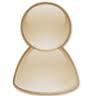 Grand public, chercheurs…
Associations
Site internet DataAsso
Sirene
Connaissance, observatoire, crowdsourcing
Démarches administratives
Portails administratifs
Porte-document
Données de référence
1
7
2
API Association
4
Système d’échange
ESB SIVA
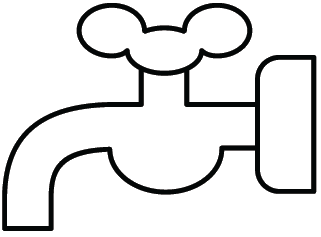 5
API DataAsso
Flux
8
DataAsso
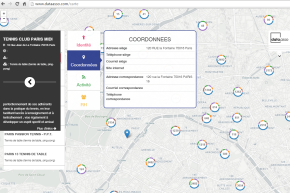 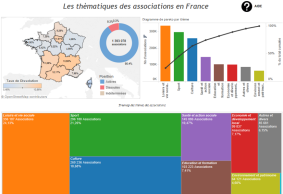 DBAsso
6
9
26
Evolutions de DataAsso
Recherche et géolocalisation des associations :
Distinction des associations actives / dissoutes du RNA (base RNA récent)
Ajout des associations « en sommeil » (base RNA ancien)
Ajout des établissements de Sirene
Fiche des associations :
Ajout de données administratives complémentaires (DAC)
Nouveaux services :
Intégrer ma carte
API DataAsso et extraction des données 
L’observatoire de la vie associative :
Remplacement de la technologie « Tableau » par du Javascript  permet d’afficher les informations en temps réel
Le crowdsourcing (à venir) :
Permet à une association de déclarer ses lieux d’activités ou événements et de les afficher sur une carte des activités des associations, pour les partager avec le grand public
A expérimenter avec la DRJSCS des Hauts-de-France, la Ville de Paris et d’autres acteurs souhaitant y participer
27
Evolutions de DataAsso – exemples de rapports pour l’observatoire
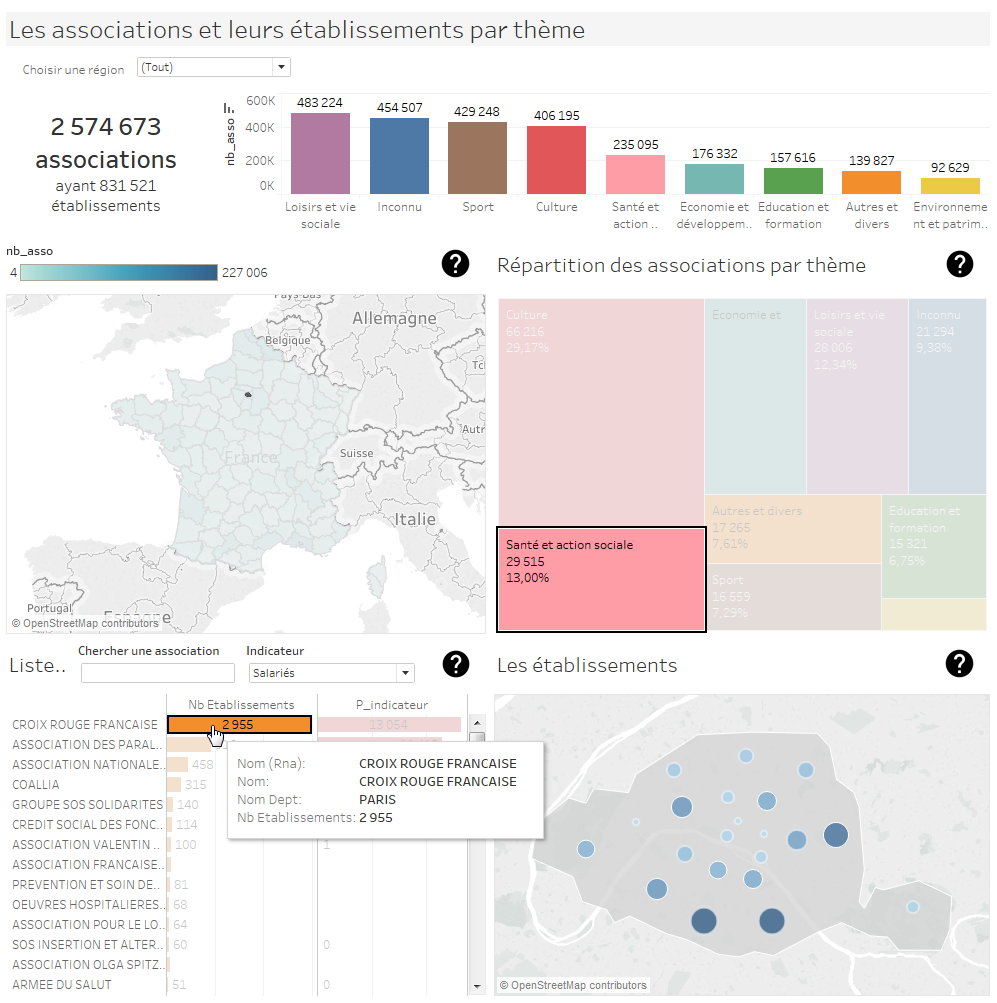 28
Evolutions de DataAsso – exemples de rapports pour l’observatoire
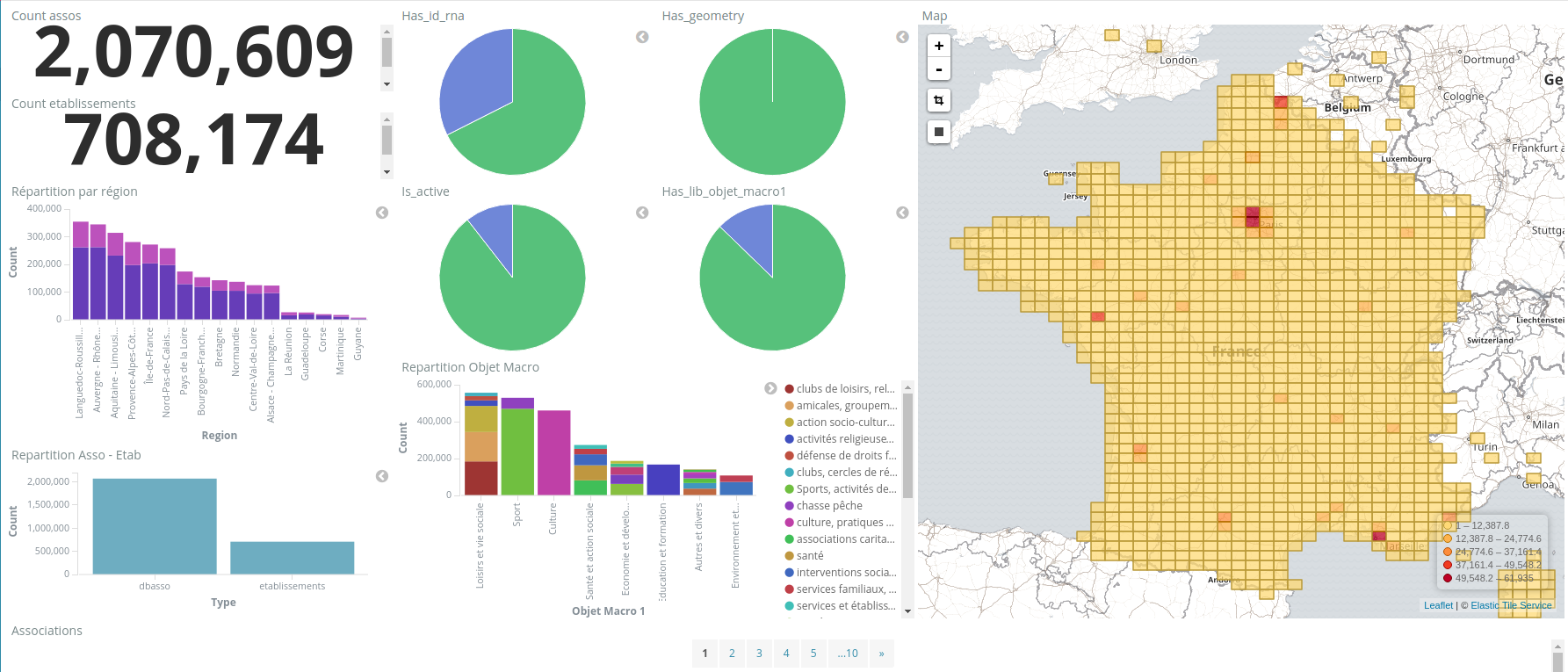 29
Autres éléments
Comité d’experts DataAsso :
Initié en juin 2016
Objectifs :
identifier les indicateurs de la vie associative et d’en valider les données
Participation à l’élaboration de nouveaux services pour la vie associative
Préparer les arbitrage du COPIL SIVA (OpenData…)

CNIL :
Projet SIVA déclaré à la CNIL n° 1971976
L’API Association a aussi fait l’objet d’une
	déclaration spécifique n° 1979838
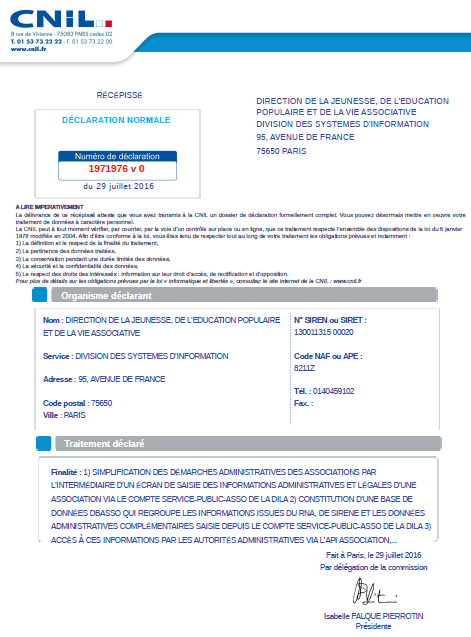 30
Échéances pour S1 2017
31
Échéances S1 2017
Gouvernance SIVA
Prochain COPIL en mai/juin 2017
32
Offre de service SIVA-OSIRIS
33
Offre de service SIVA : description, bilan 2016 et perspectives 2017
Description de l’offre de service
Offre de service proposée par la DJEPVA et la SGCMAS/DSI pour les services de l’Etat : outils de gestion et de suivi des associations et des subventions.
OSIRIS : outil de gestion des subventions, raccordé à e-Subvention (front-office) et à Chorus (mise en paiement)
SIVA-Décisionnel : outil de pilotage et de reporting des associations et des subventions instruites dans OSIRIS (vision transverse des subventions et des associations)
Réalisations 2016



Planning prévisionnel 2017
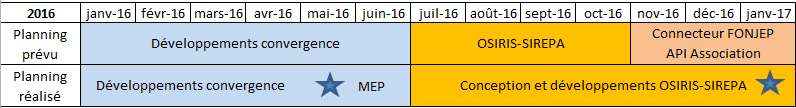 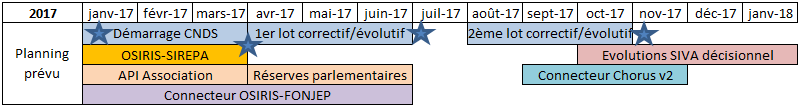 34
Offre de service SIVA : perspectives 2017
Demandes financées par le P124 (SGCMAS/DSI) :








Demandes financées par le CNDS :
35